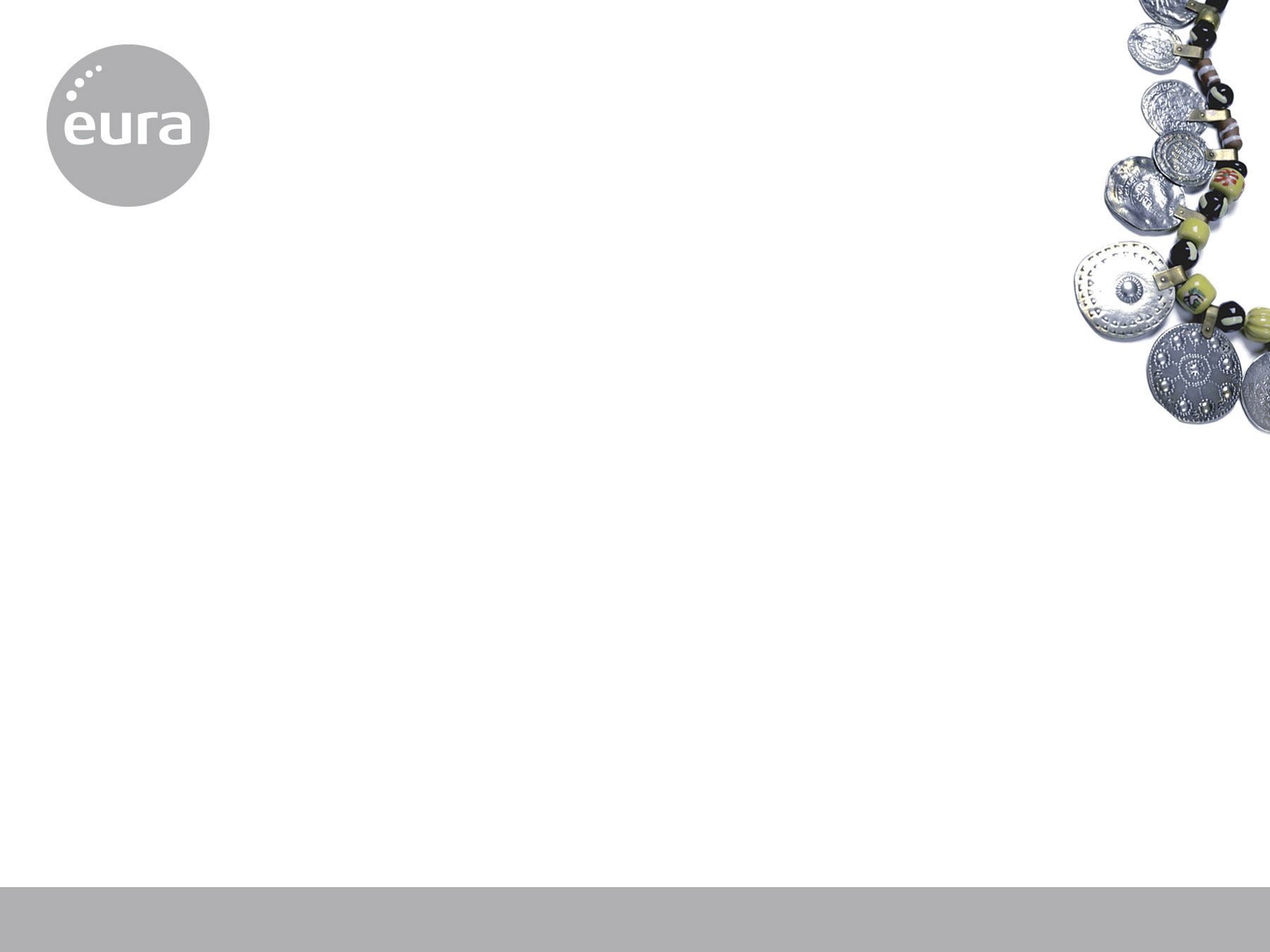 Satakati-hanke 2021-2022
Kotona asumisen teknologiat ikäihmisille Satakunnassa
1
Aitiopaikka kotona asumisen teknologioihin 24.3.21 / Satakati-hanke
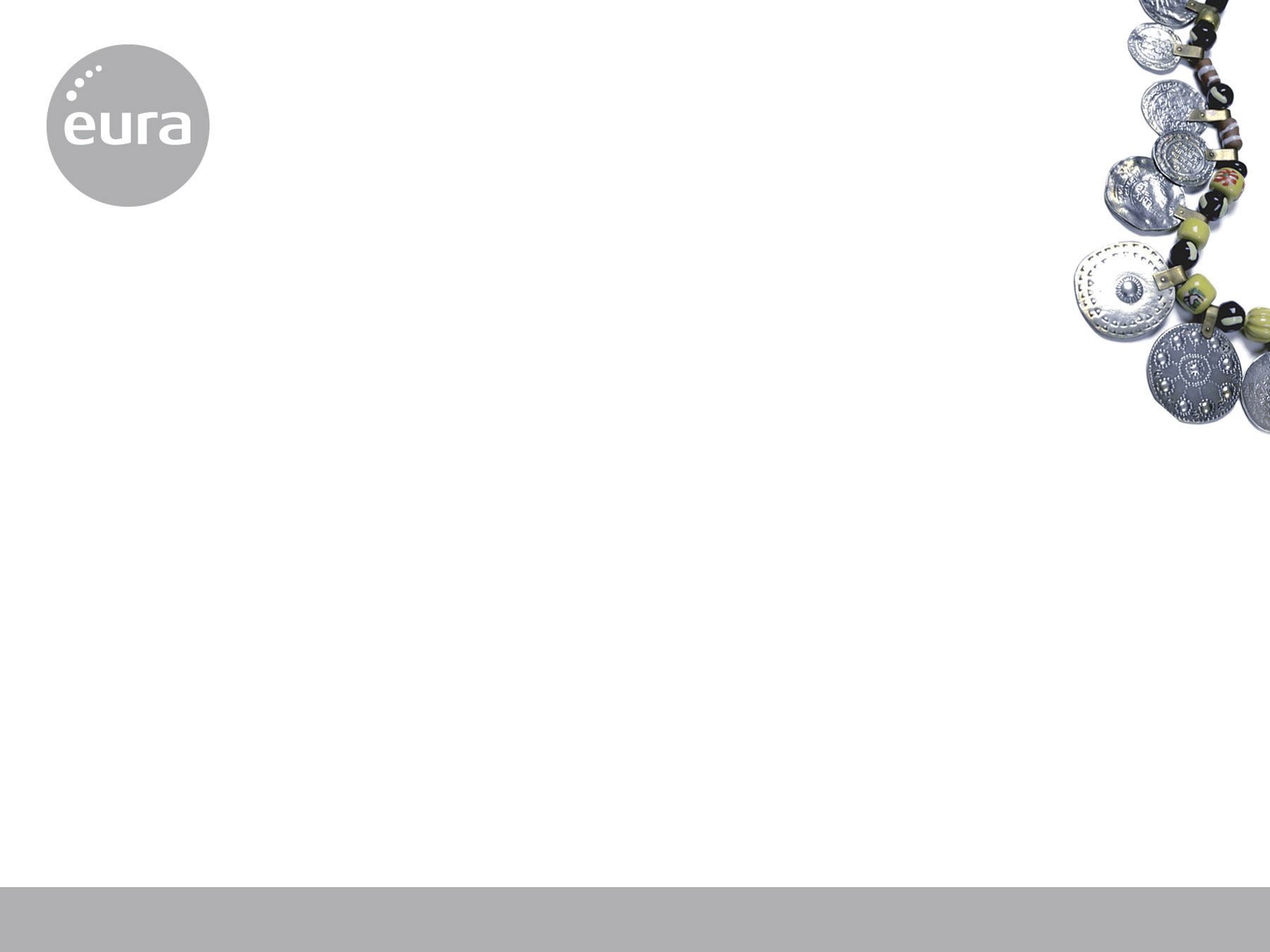 Satakati-hanke
Hallinnoijana Euran kunta, mukana kaikki Satakunnan kunnat(Huittinen, Eurajoki, Harjavalta, Kokemäki, Nakkila, Jämijärvi, Kankaanpää, Karvia, Pomarkku, Pori, Siikainen, Merikarvia, Ulvila, Rauma, Säkylä) sekä Sataedu
Valtionavustus yht. 625 000 euroa
Yhteistyökumppanina Satasairaala,  Satakunnan vanhusneuvosto, Satakunnan Omaishoitajat ry, Satakunnan AMK, TuKKK Porin yksikkö, Winnova, Prizztech ja 2M-IT
Aitiopaikka kotona asumisen teknologioihin 24.3.21 / Satakati-hanke
2
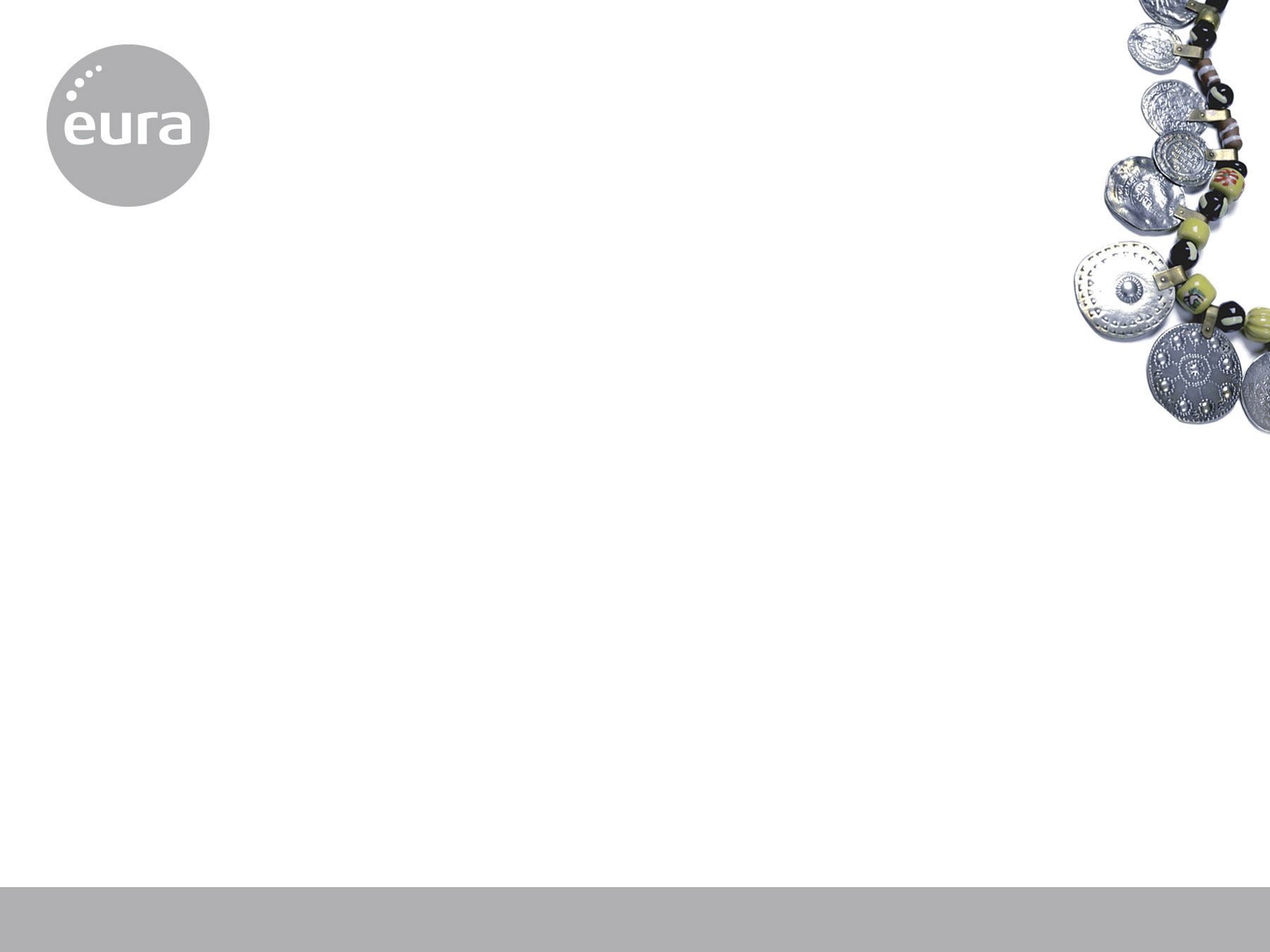 Satakati-hankkeen tavoitteet ja toteutus
Sote-ammattilaisten muutostuki (40%)
Ikäihmisten läheisten tukeminen (5%)
Hankkeen hallinto (15%)
Teknologiaratkaisujen käyttöönotto (40%)
Aitiopaikka kotona asumisen teknologioihin 24.3.21 / Satakati-hanke
3
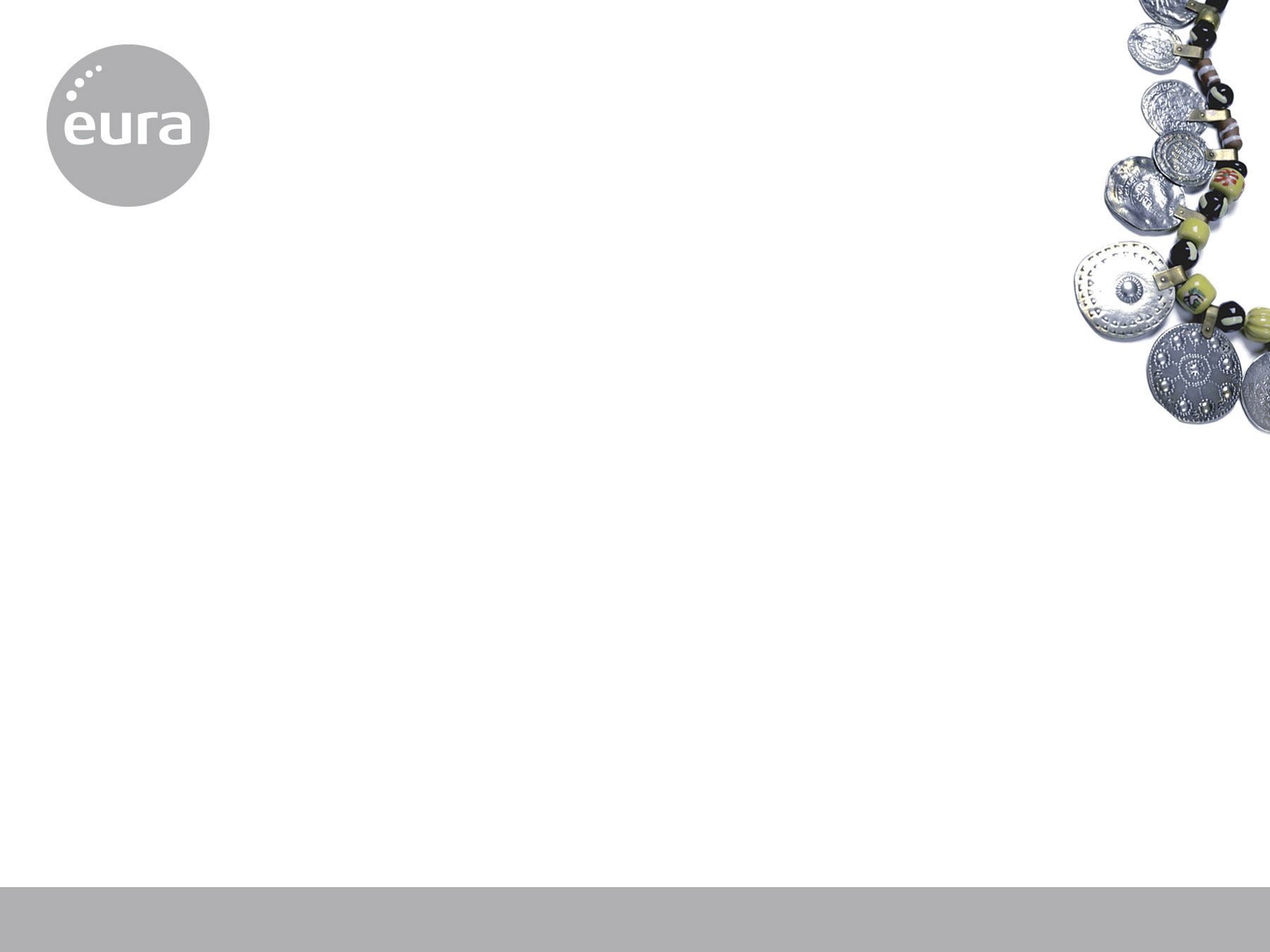 Satakati-hankkeen tavoitteet ja toteutus
Sote-ammattilaisten muutostuki (40%)

Etähoivan kehittäminen ja palvelumuotoilu
Uusien toimenkuvien tunnistaminen ja muutokset nykyisiin toimenkuviin
Muutosjohtaminen
Työntekijöiden koulutukset ja tukimateriaali
Yhteinen kirjaamismalli uusille palveluille
Aitiopaikka kotona asumisen teknologioihin 24.3.21 / Satakati-hanke
4
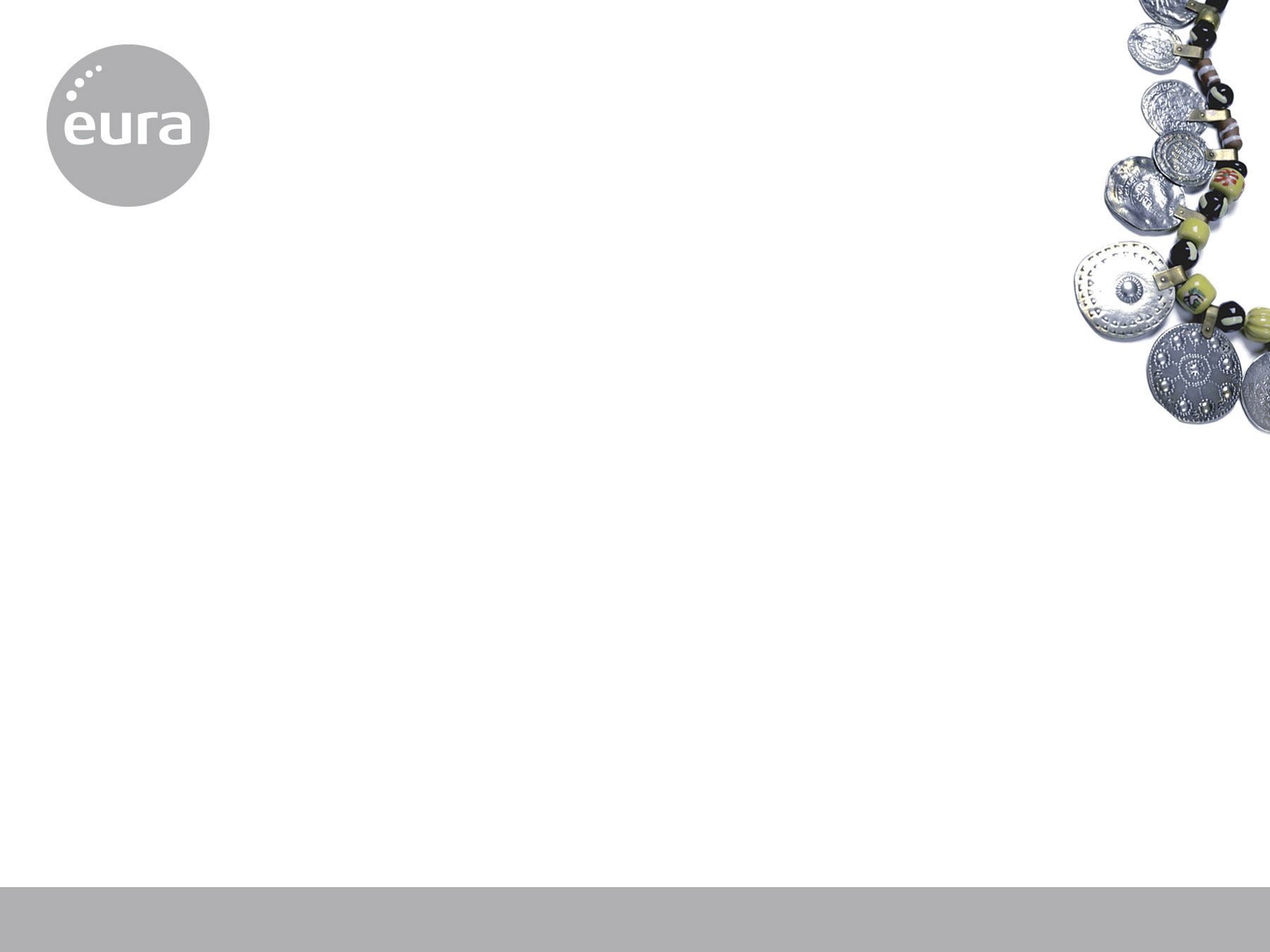 Satakati-hankkeen tavoitteet ja toteutus
2) Ikäihmisten läheisten tukeminen (5%)

Tiedottaminen
Infomateriaalin valmistaminen
Aluetilaisuudet (myös virtuaaliset)
Aitiopaikka kotona asumisen teknologioihin 24.3.21 / Satakati-hanke
5
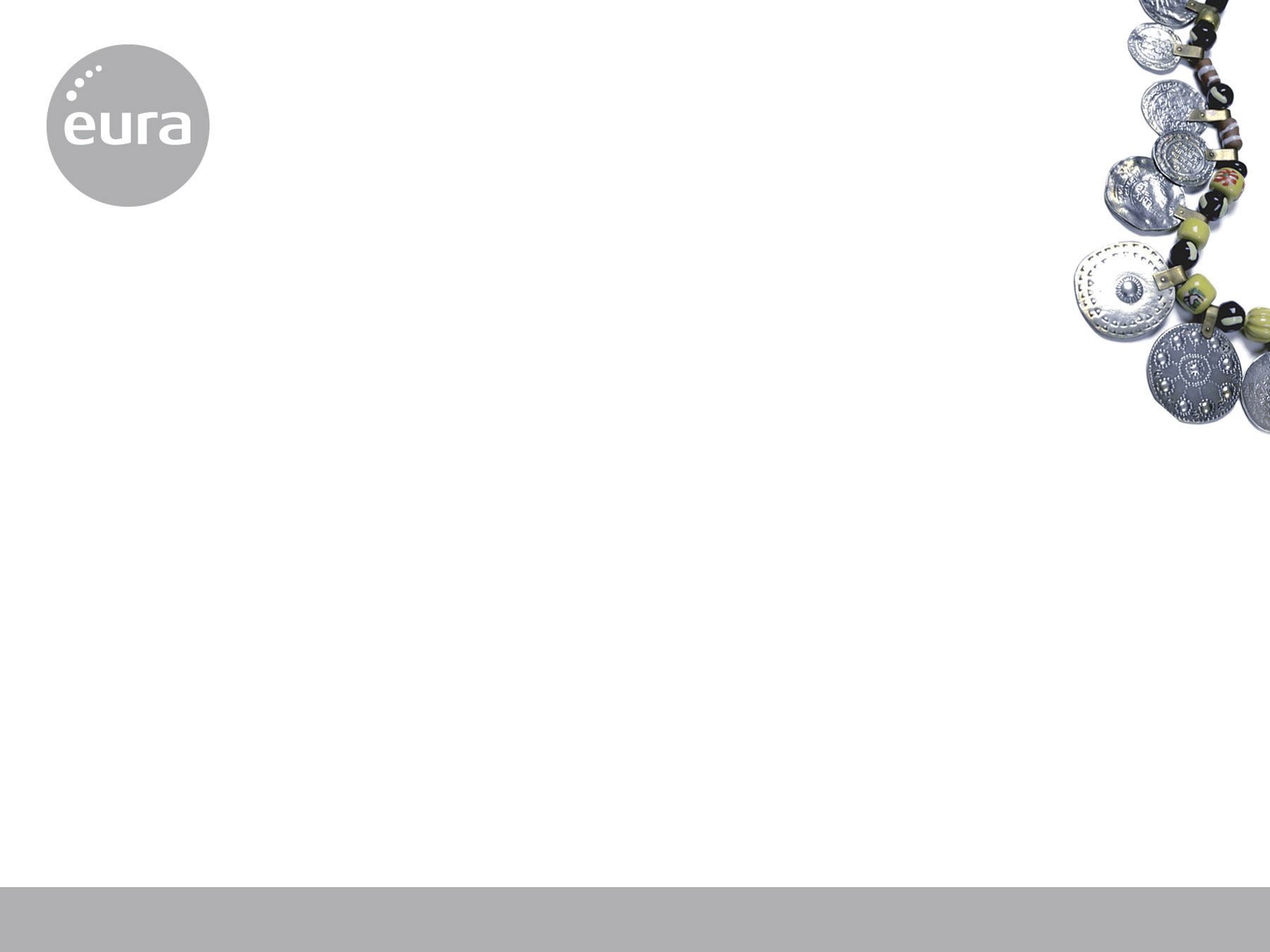 Satakati-hankkeen tavoitteet ja toteutus
3) Hankkeen hallinto (15%)

Kuntien ja yhteistyötahojen yhteinen tekeminen
Suunnitellaan alueellisesti yhteinen kotona asumisen tukeminen teknologian avulla -toimintamalli
Työpajatyöskentely, palvelumuotoilu
Muiden alueiden toimintamalleihin tutustuminen
Sote-ammattilaisten sekä ikääntyneiden ja heidän läheisten osallistaminen suunnitteluun
Aitiopaikka kotona asumisen teknologioihin 24.3.21 / Satakati-hanke
6
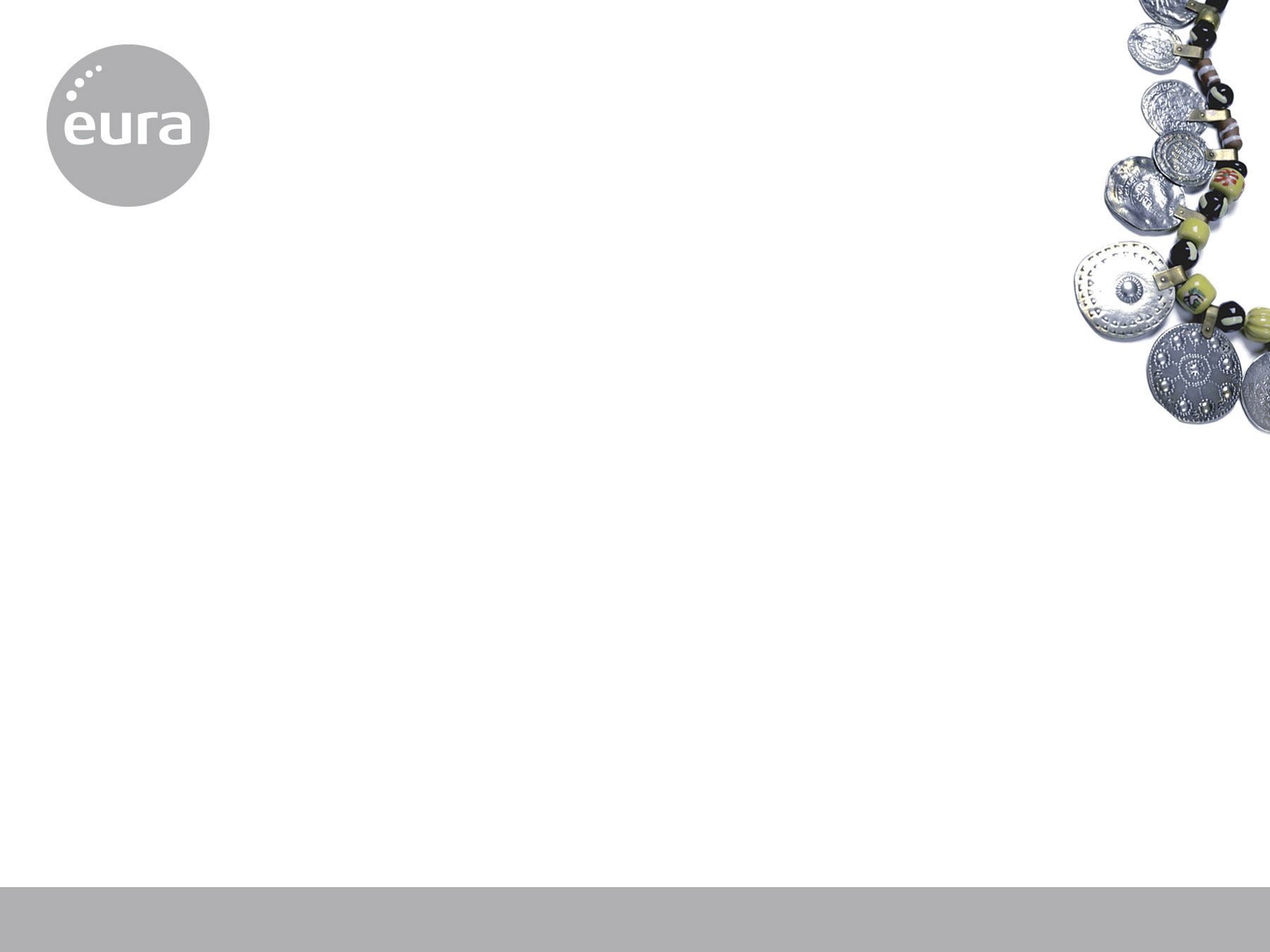 Satakati-hankkeen tavoitteet ja toteutus
4) Teknologiaratkaisujen käyttöönotto (40%)

Teknologiaratkaisuista hyötyvien asiakkaiden tunnistaminen ja asiakasprofiilien luominen
Järjestelmä- ja laitehankinnat;
Eurassa käytössä olevan Elisa Digihoiva ratkaisun käyttöönotto koko Satakunnassa
Muun teknologian käyttöönotto 
Helpdesk-toiminto ikäihmisille ja läheisille
Ideakilpailu ikäihmisten arkea piristävistä ja parantavista tavoista toteuttaa virtuaalisia ryhmätapaamisia
Aitiopaikka kotona asumisen teknologioihin 24.3.21 / Satakati-hanke
7
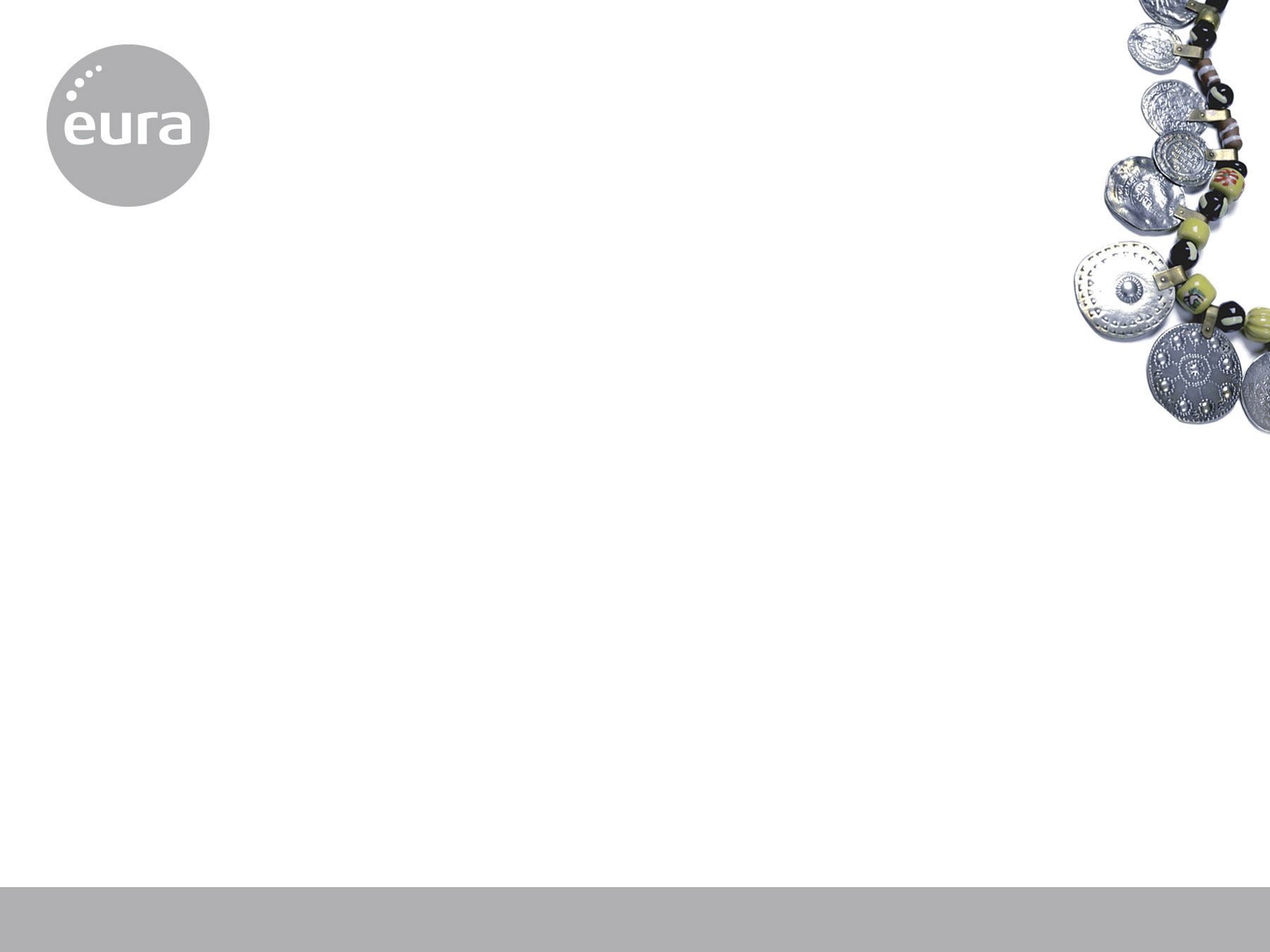 Satakati-hankkeen aikataulu
3-9/2021 Käynnistys, suunnittelu ja valmistelu
Projektipäällikön rekrytointi, työpajat, palvelumuotoilu, Satakunnan Kati-mallin luominen
10/2021-10/2022 Teknologiaratkaisujen käyttöönotto kuudessa aallossa
Tekniset ratkaisut käyttöön valituilla asiakkailla, kussakin aallossa tavoitteena 65-100 asiakasta.
Kussakin aallossa koulutetaan sote-ammattilaiset, kontaktoidaan ikäihmiset ja läheiset, jaetaan tietoa, tukimateriaalia ja järjestetään tilaisuuksia aallon laajuudessa.
Opitaan edellisistä aalloista ja päivitetään materiaaleja ja koulutuksia tarpeen mukaan.
11-12/2022 Päättäminen
Loppuraportti, palautekyselyt ja mittaroinnit
Aitiopaikka kotona asumisen teknologioihin 24.3.21 / Satakati-hanke
8
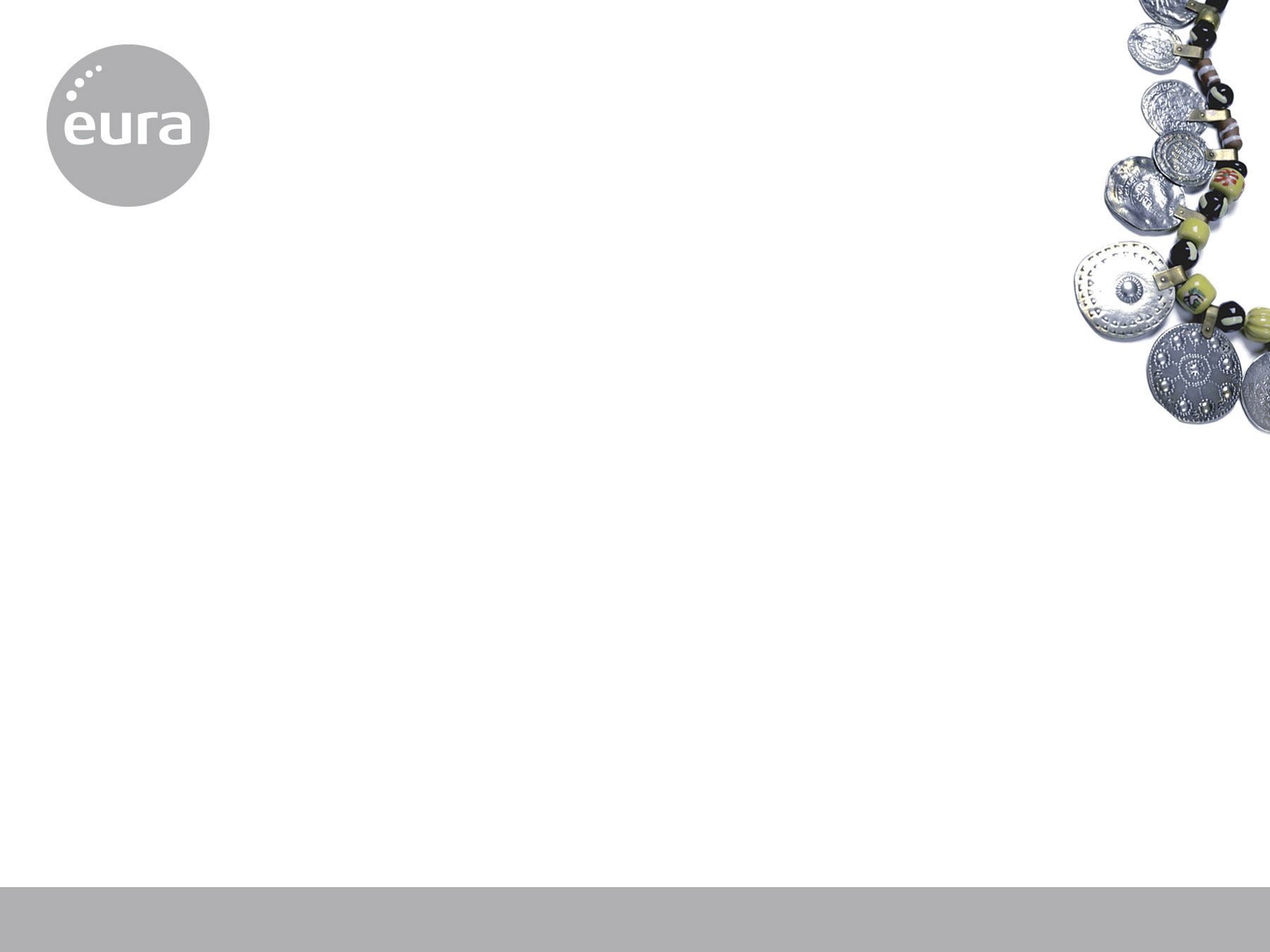 Satakati-hankkeen tulokset
Satakunnan Kati-toimintamalli materiaaleineen
Kotona asumista tukevaa teknologiaa on asennettu 400-600 ikäihmisen kotiin
Virtuaalikäyntien määrä 3% kotihoidon kokonaiskäyntimäärästä
Ikäihmisillä on käytössään joustavampi tapa kommunikoida sote-ammattilaisten ja omaisten kanssa  turvallisuuden tunne kasvaa
Sote-ammattilaisten aikaa vapautuu sellaisille kotikäynneille, joita ei voida toteuttaa virtuaalisesti  työn mielekkyys lisääntyy
Taloudelliset vaikutukset ja säästöt
Aitiopaikka kotona asumisen teknologioihin 24.3.21 / Satakati-hanke
9